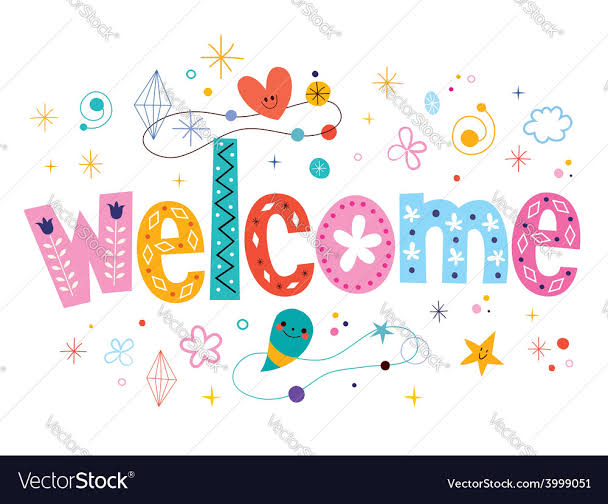 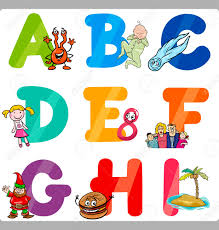 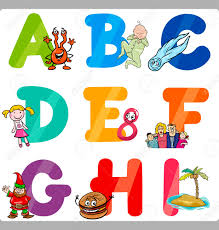 To all
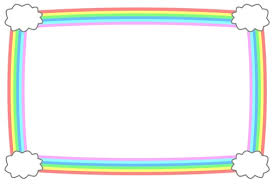 Teacher’s Identity
Misbahul haque
Assistant Teacher
Lontirmati government primary school
Kanaighat,Sylhet.
Mobile No:01715453647
Email:mhhaque520@gmail.com
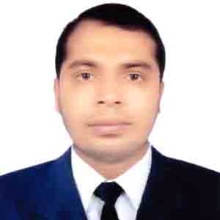 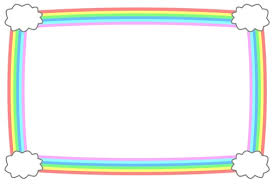 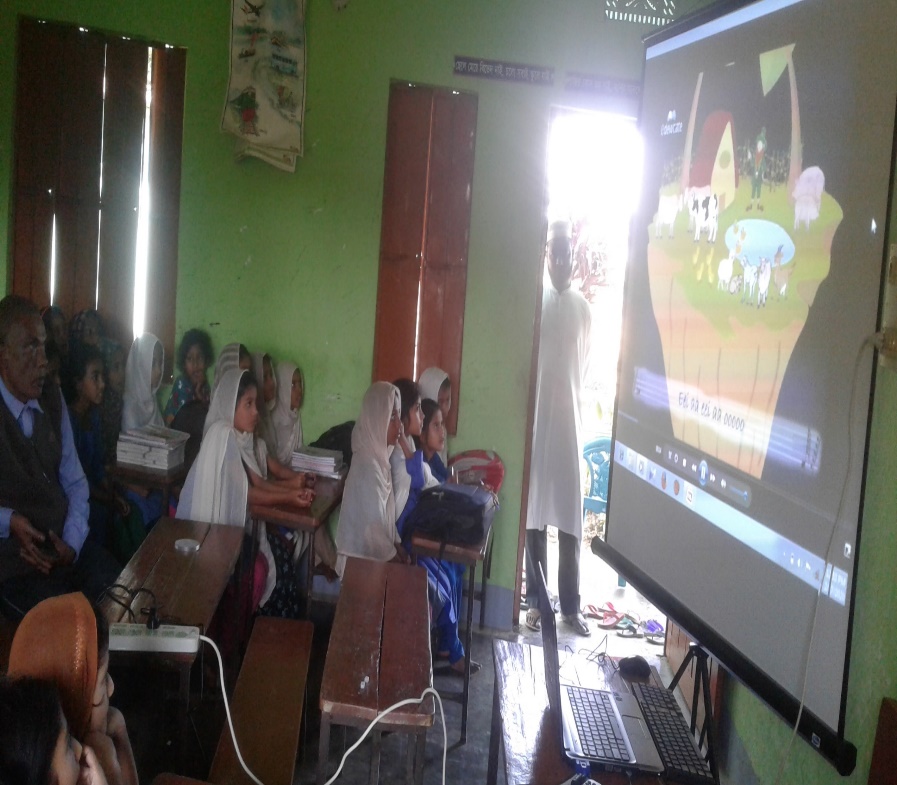 Let’s watch a video
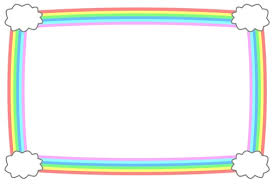 Introduce of the class
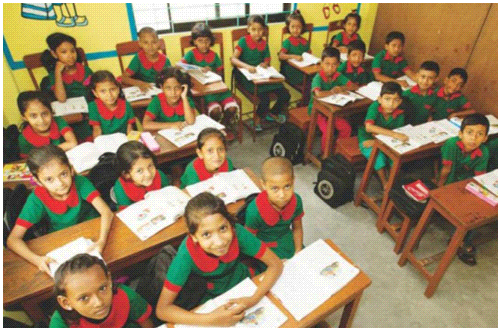 Class : One
Section : A
Total students:50
Present students:45
Absent students:05
Date:16/06/2020
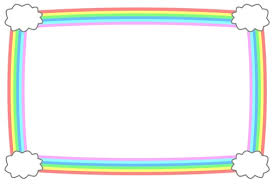 Lesson’s introduction
Subject : English
Unit :04
Lesson :4-6
Lesson’s name : Alphabet
Activity :A
Page : 09
Time : 45 minutes
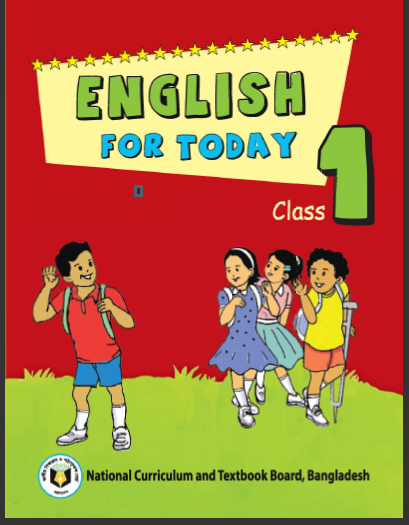 Learning outcomes
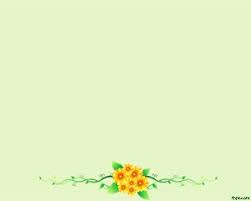 By the end of the lesson students will be able to – 
Listening: 1.1.1 become familiar with English sounds by listening        to common English words. 
Speaking:1.1.1 repeat after the teacher simple words and phrases with proper sounds and stress.
1.1.2 say simple words and phrases.
Reading:1.2.1 recognize and read the alphabet both small and capital(non-cursive).
Writing:1.1.1 to practice letter shapes/simple writing patterns,etc.
1.2.1 write non-cursive capital and small letters.
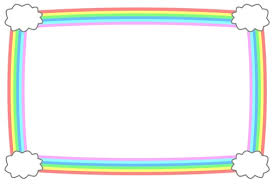 Let’s play a game
I will say a letter.If the letter match with your first letter of name ,you will raise your hand by saying Bingo.
1.Whose first letter of name is ……C
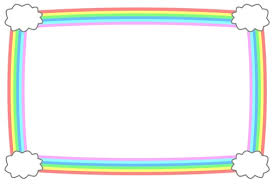 Lesson declaration
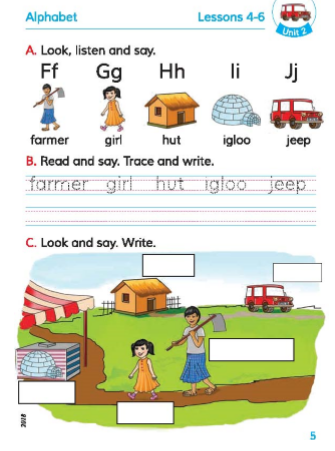 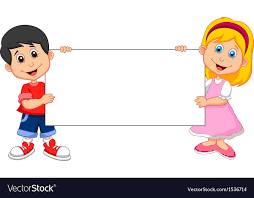 Alphabet
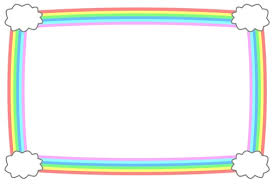 What is this?
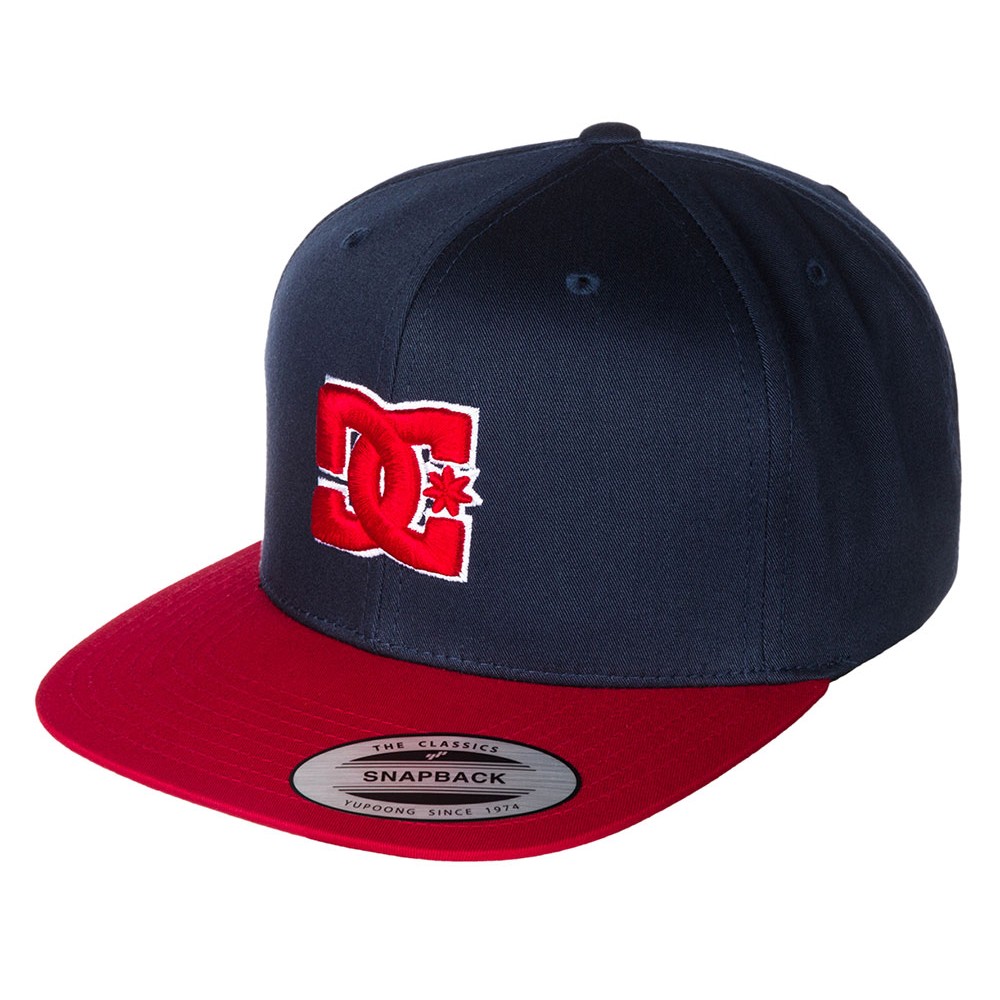 It is a
Cap
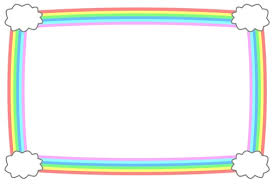 What is this?
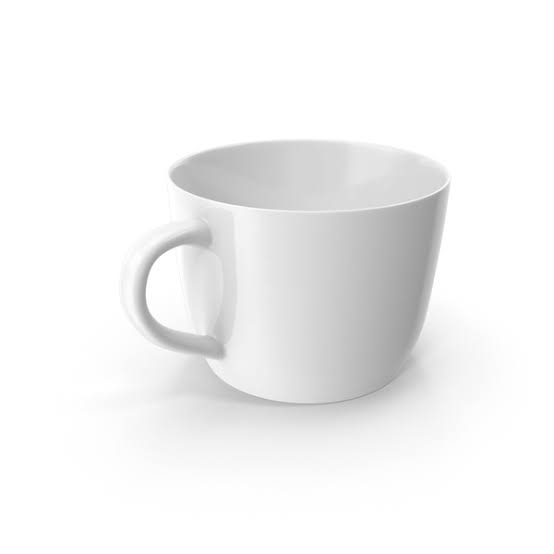 It’s a
Cup
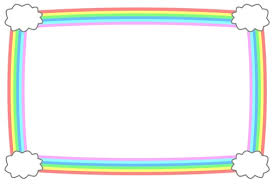 What is this?
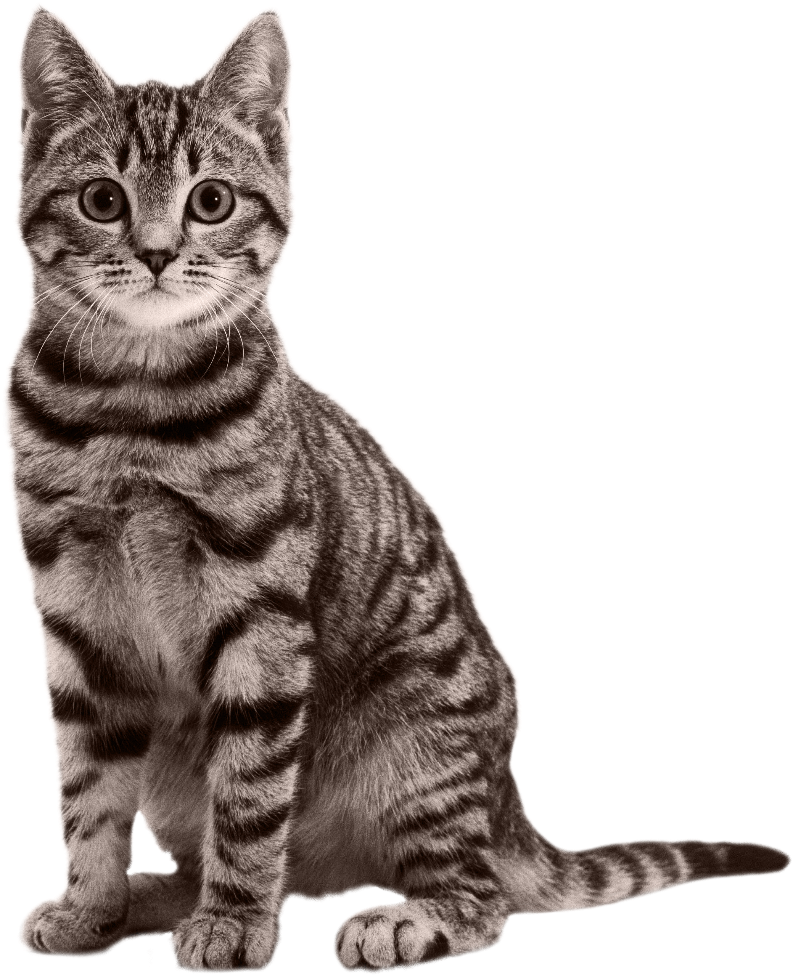 It is a
Cat
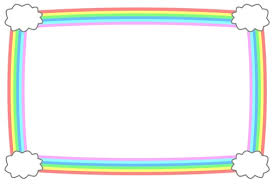 Open at page 9 of your book and look at the activity A
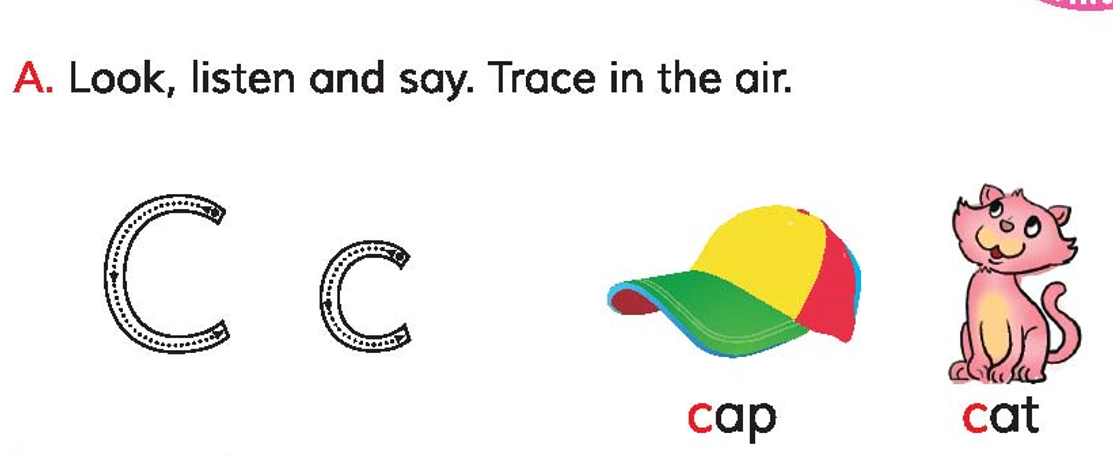 Listen carefully and repeat after it.
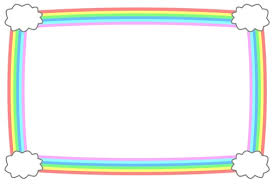 What’s the sound of this letters?
What’s the first letter?
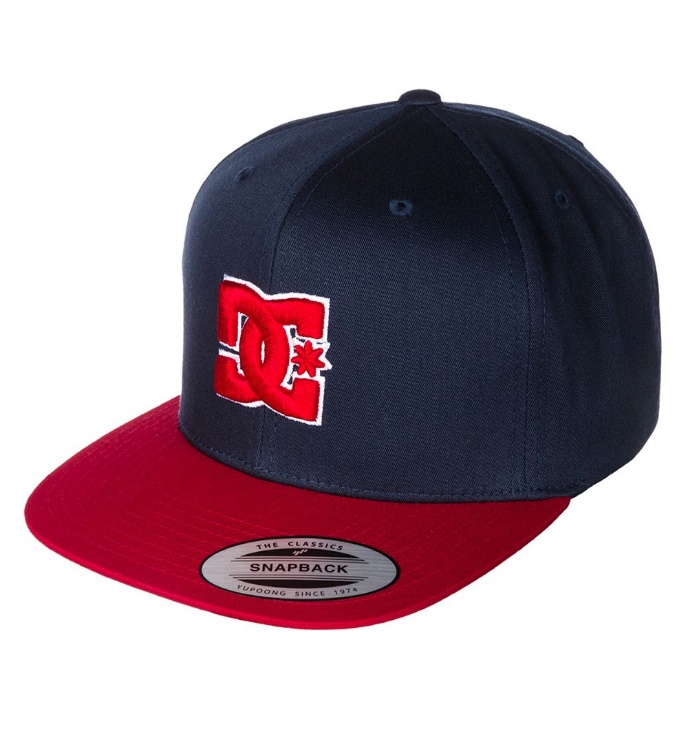 Cap
c
C
সি
Capital Letter
Small Letter
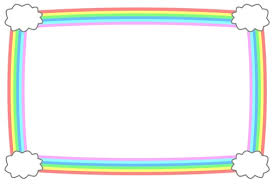 What’s the sound of this letters?
What’s the first letter?
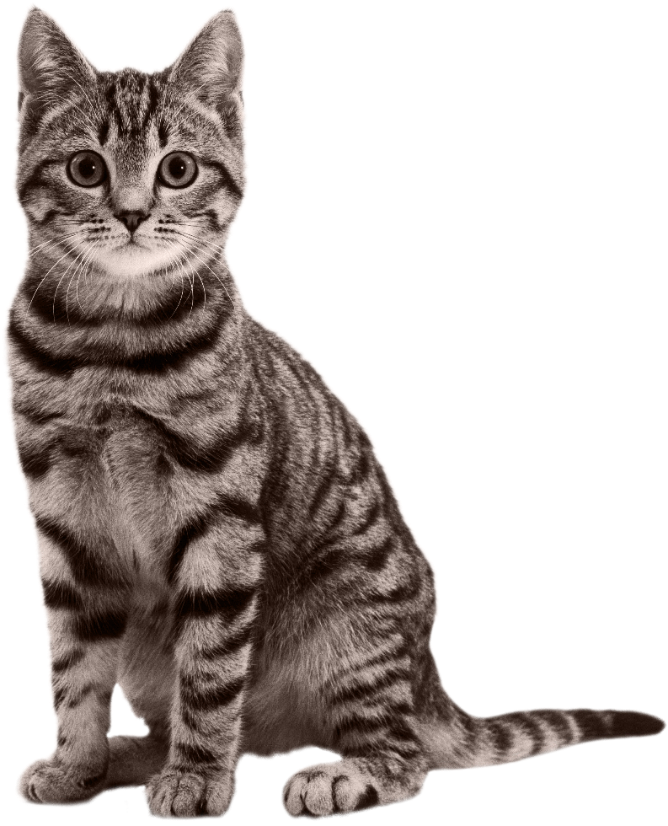 Cat
c
C
সি
Capital Letter
Small Letter
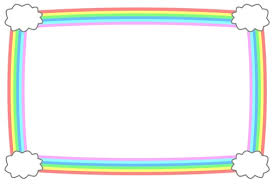 Look how to write capital letter ‘C’
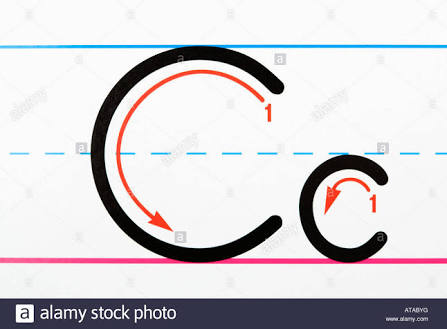 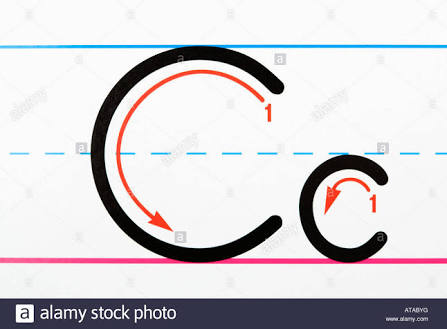 Way: half circle.
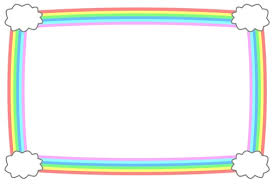 Look how to write small letter ‘c’
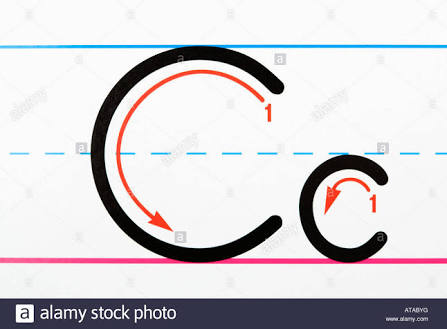 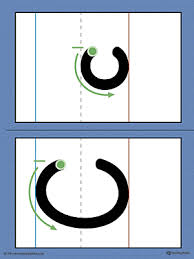 Way: Half circle.
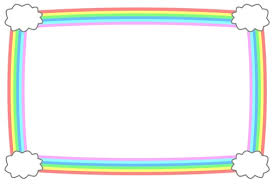 Trace in the air
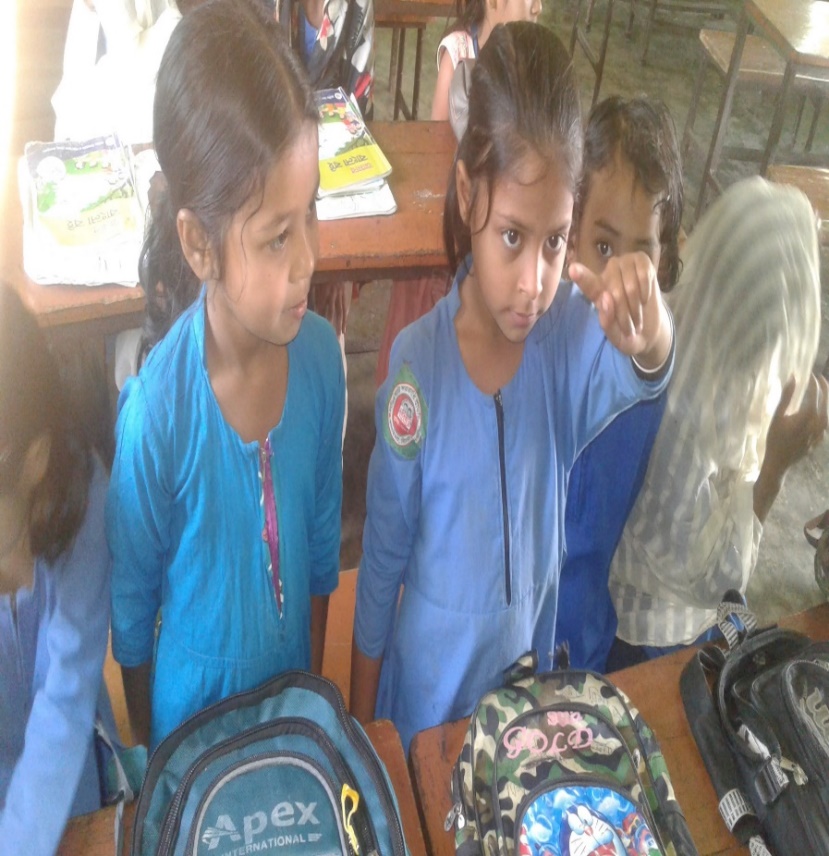 Everyone try to write the following numbers by moving your fingers in the air: C,c
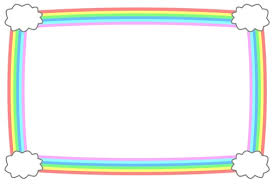 Group work
All the students will be divided in three Groups: 
Group-1.Sun
   Group-2.Moon
Group-3.Star
Every group members will say loudly: C for Cap
            C for Cat
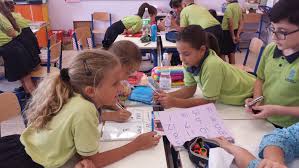 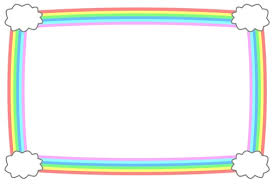 Pair work
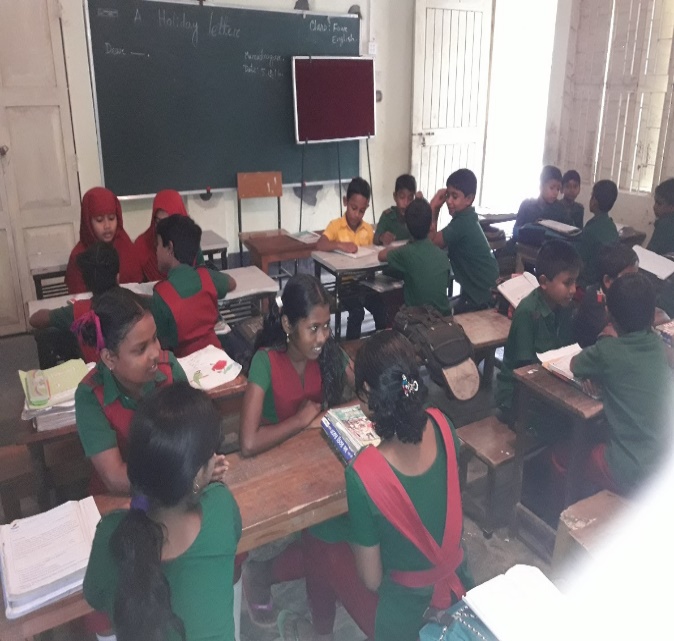 Students will sit in pair.Every pair will re-arrange the following letters to make a meaningful word.
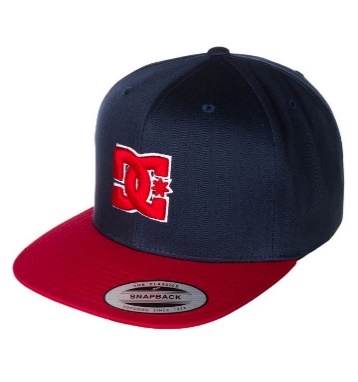 1. acp
Cap
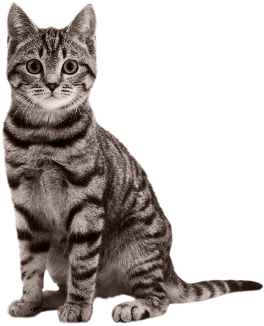 2. act
Cat
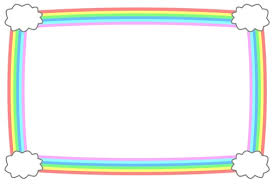 Evaluation
Fill in the blank:
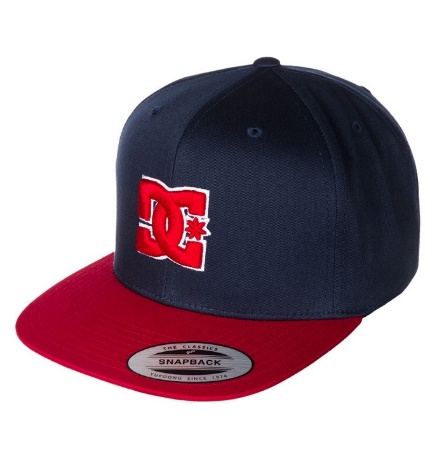 ….ap
C
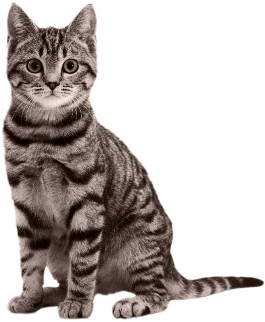 2)  ….at
C
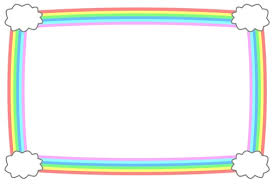 One day one word
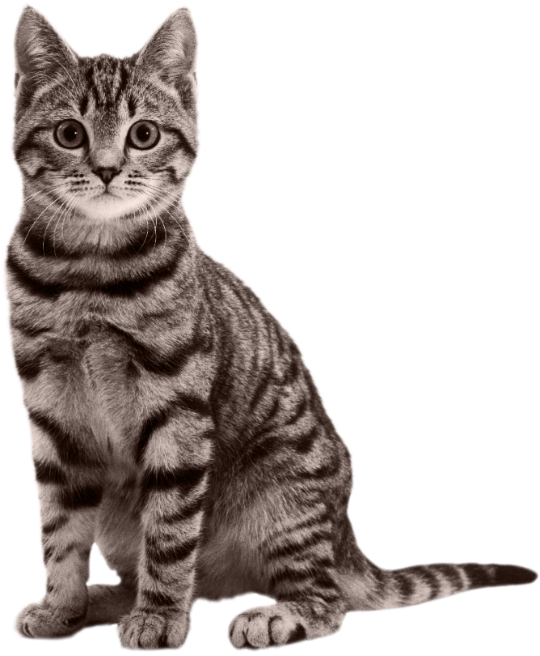 Cat- বিড়াল
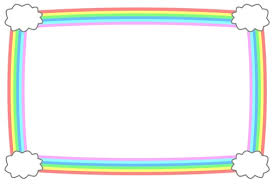 That’s all for today.See you again tomorrow.
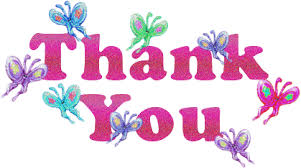